Scripture Reading: Acts 6:7-12
“Then the word of God spread, and the number of the disciples multiplied greatly in Jerusalem, and a great many of the priests were obedient to the faith. And Stephen, full of faith and power, did great wonders and signs among the people. Then there arose some from what is called the Synagogue of the Freedmen (Cyrenians, Alexandrians, and those from Cilicia and Asia), disputing with Stephen. And they were not able to resist the wisdom and the Spirit by which he spoke. Then they secretly induced men to say, ‘We have heard him speak blasphemous words against Moses and God.’ And they stirred up the people, the elders, and the scribes; and they came upon him, seized him, and brought him to the council.”
Keeping Things Stirred Up!
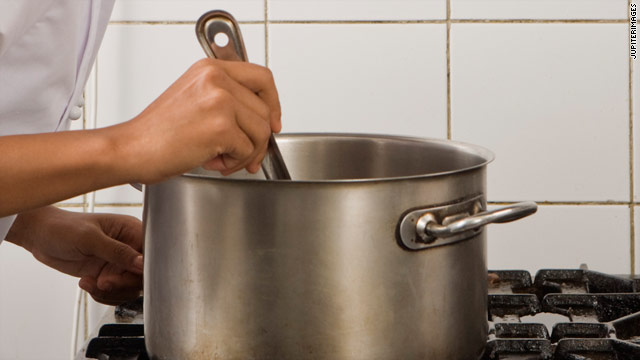 Keeping Things Stirred Up!
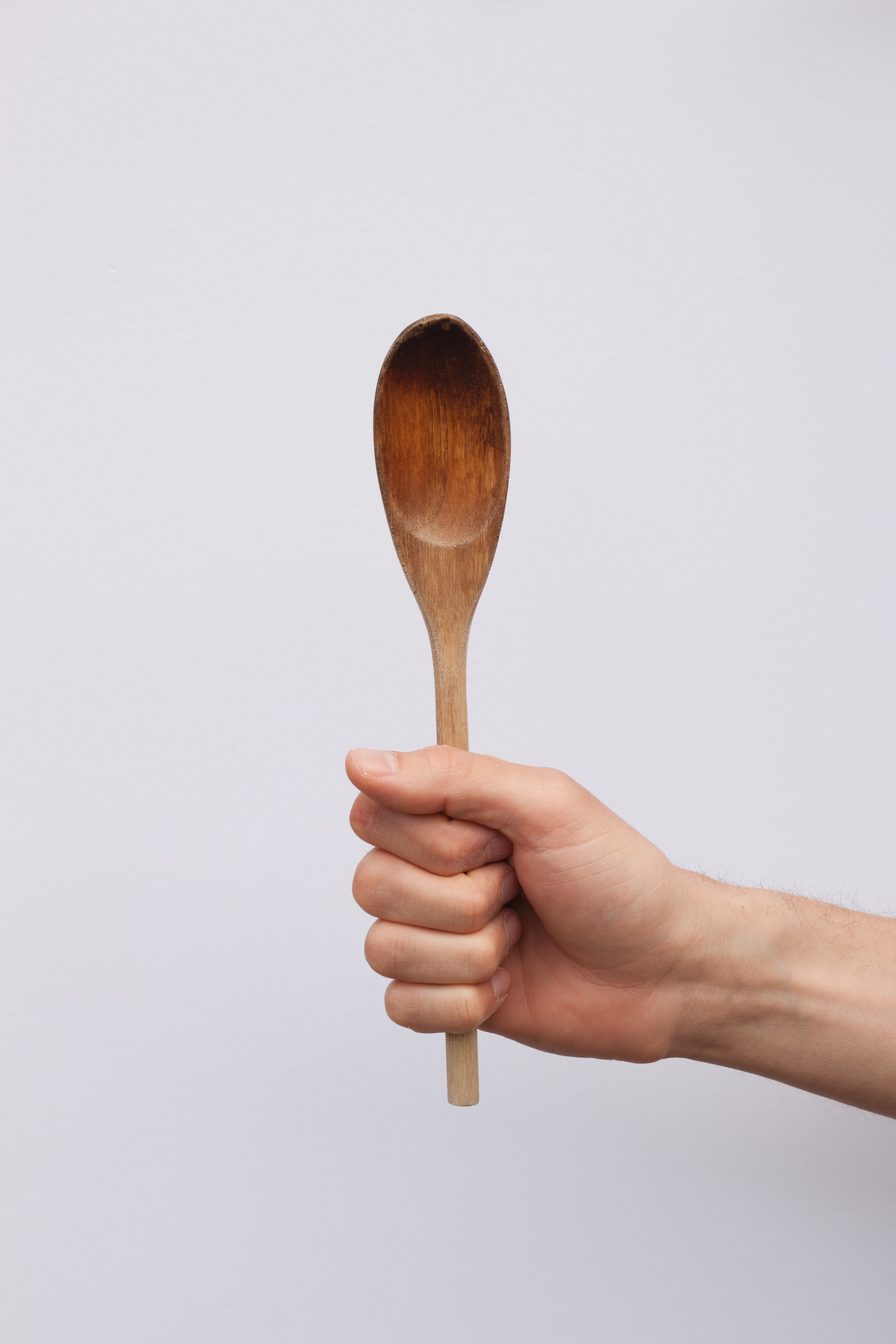 To kindle afresh or to keep in full flame.
To shake.
To urge on; rouse.
To persuade, solicit, or incite.
Indicates necessity of continuing action.
Keeping Things Stirred Up!
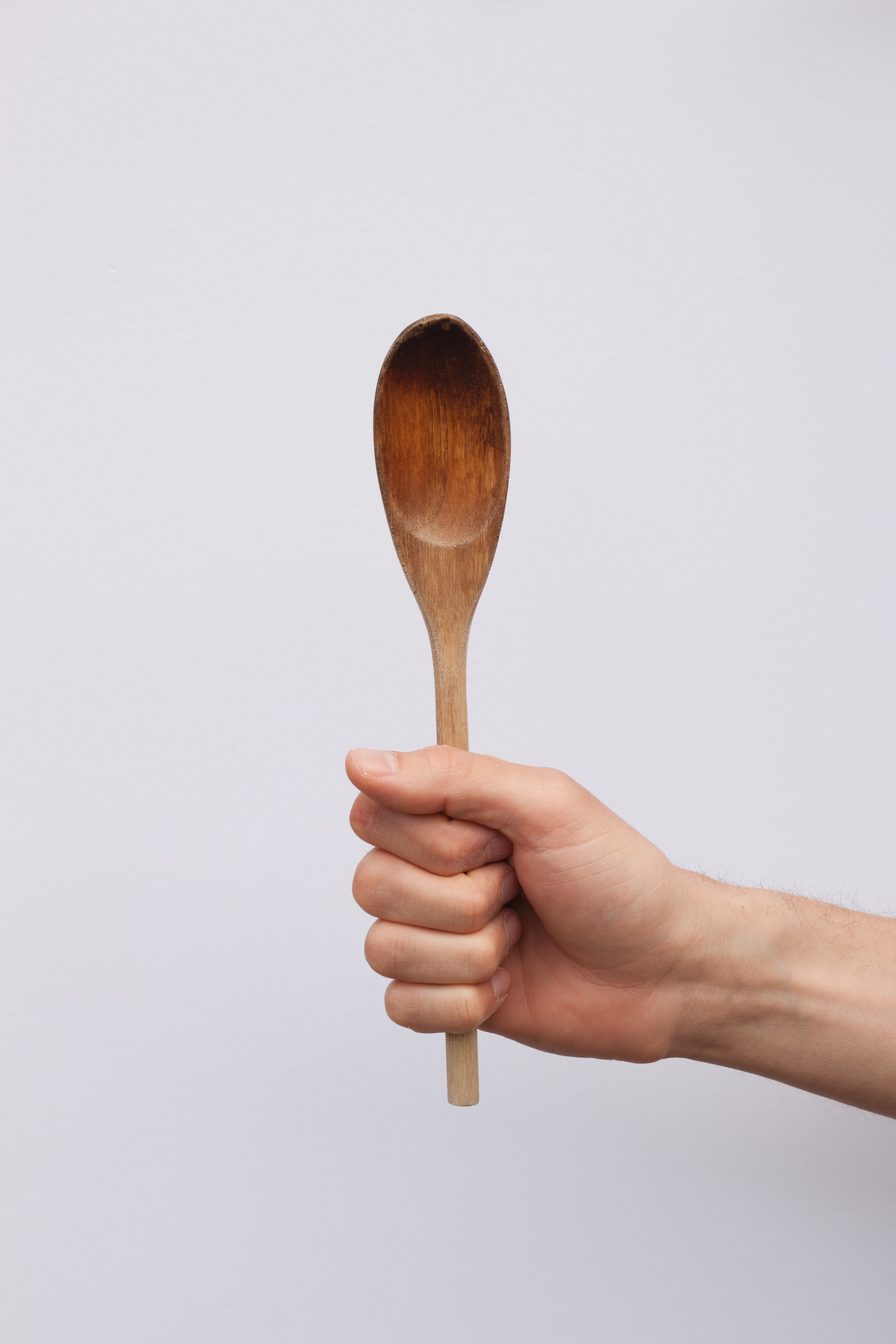 Stir Up Love & Good Works

“And let us consider one another in order to stir up love and good works, not forsaking the assembling of ourselves together, as is the manner of some, but exhorting one another, and so much the more as you see the Day approaching.”  (Hebrews 10:24-25)
Keeping Things Stirred Up!
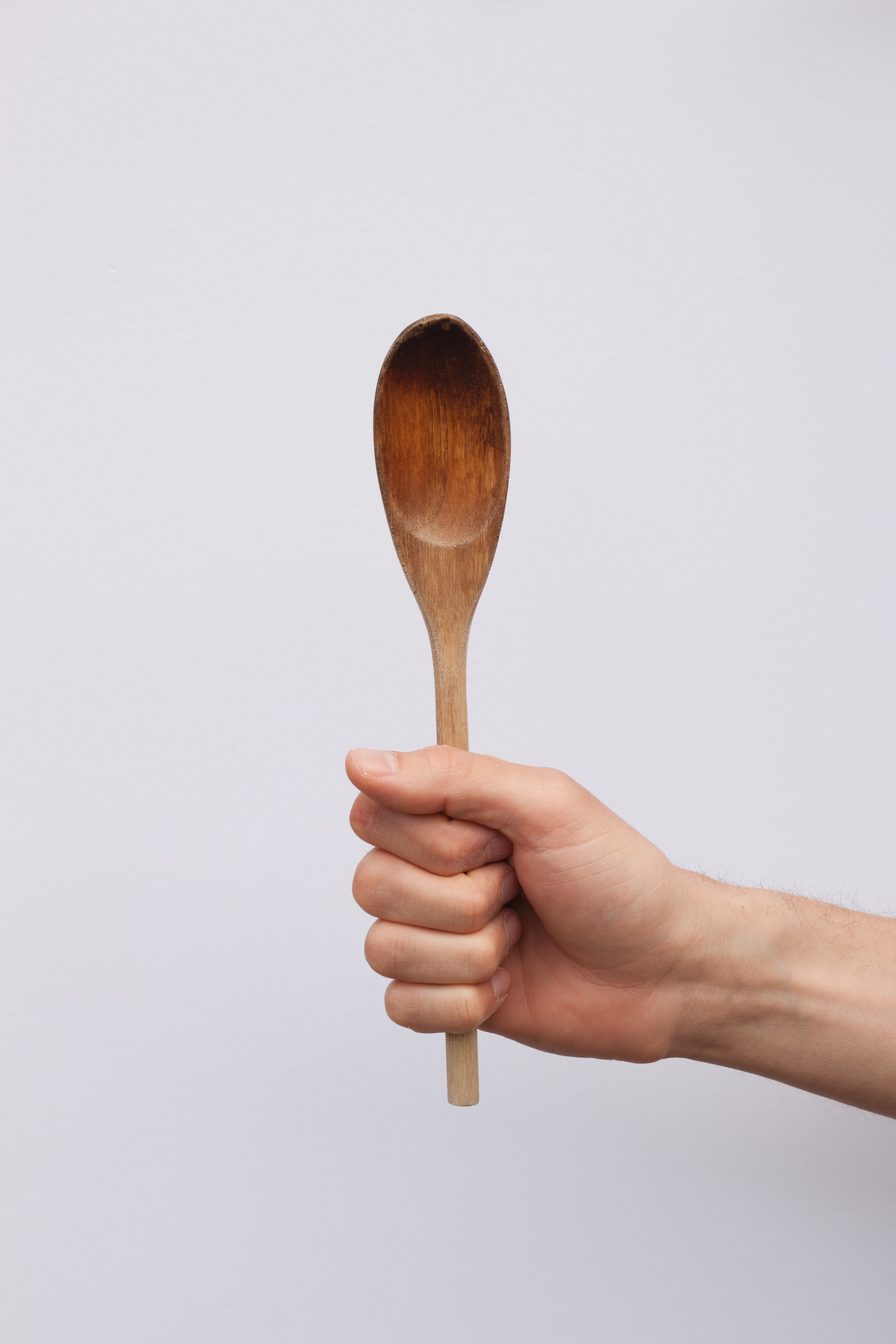 Stir Up Love & Good Works

“Then everyone came whose heart was stirred, and everyone whose spirit was willing, and they brought the LORD's offering for the work of the tabernacle of meeting, for all its service, and for the holy garments.” (Exodus 35:21)
Keeping Things Stirred Up!
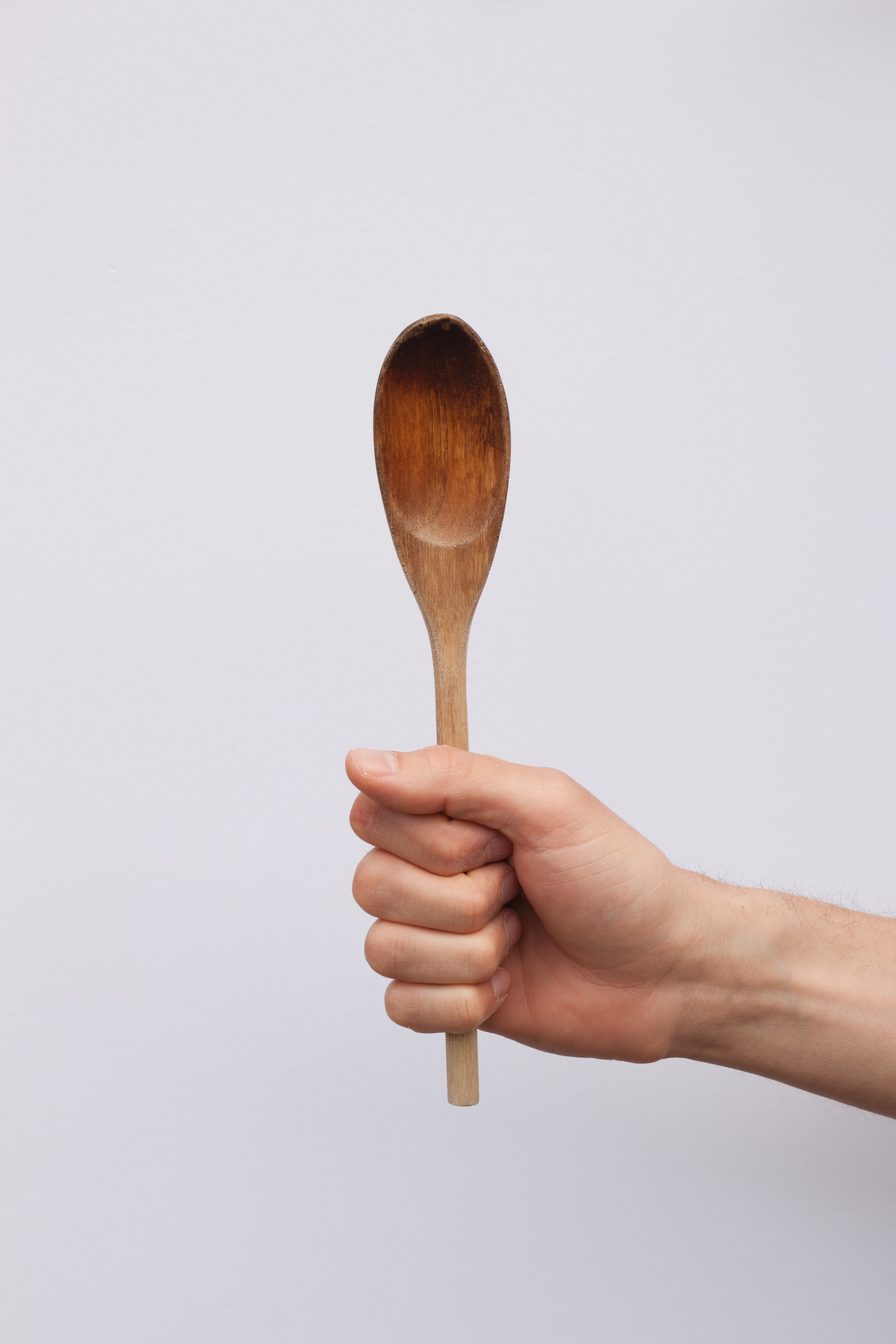 Stir Up Love & Good Works

“Now concerning the ministering to the saints, it is superfluous for me to write to you; for I know your willingness, about which I boast of you to the Macedonians, that Achaia was ready a year ago; and your zeal has stirred up the majority.”                                    (2 Corinthians 9:1-2)
Keeping Things Stirred Up!
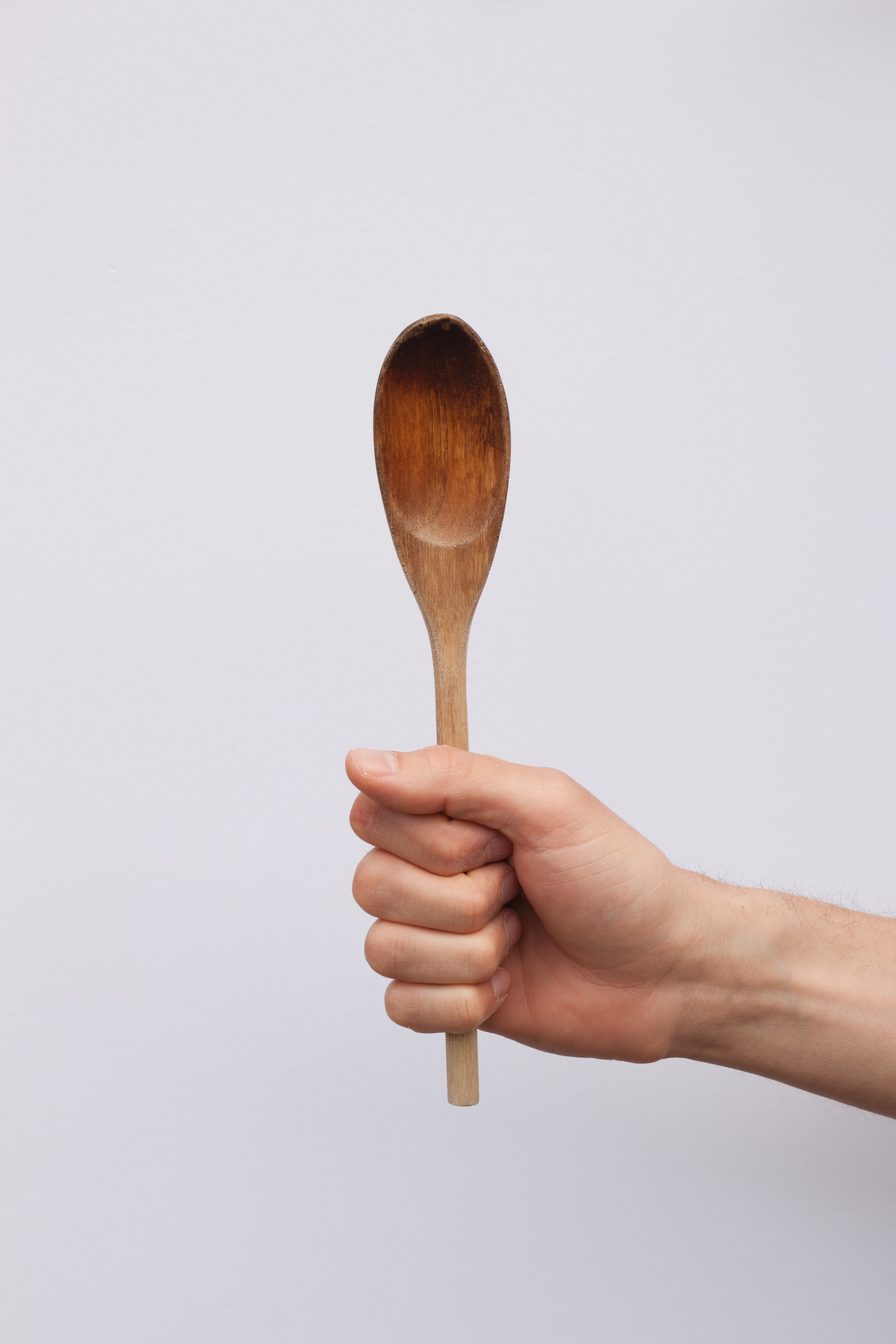 Stir Up Love & Good Works

Stir Up Abilities
Keeping Things Stirred Up!
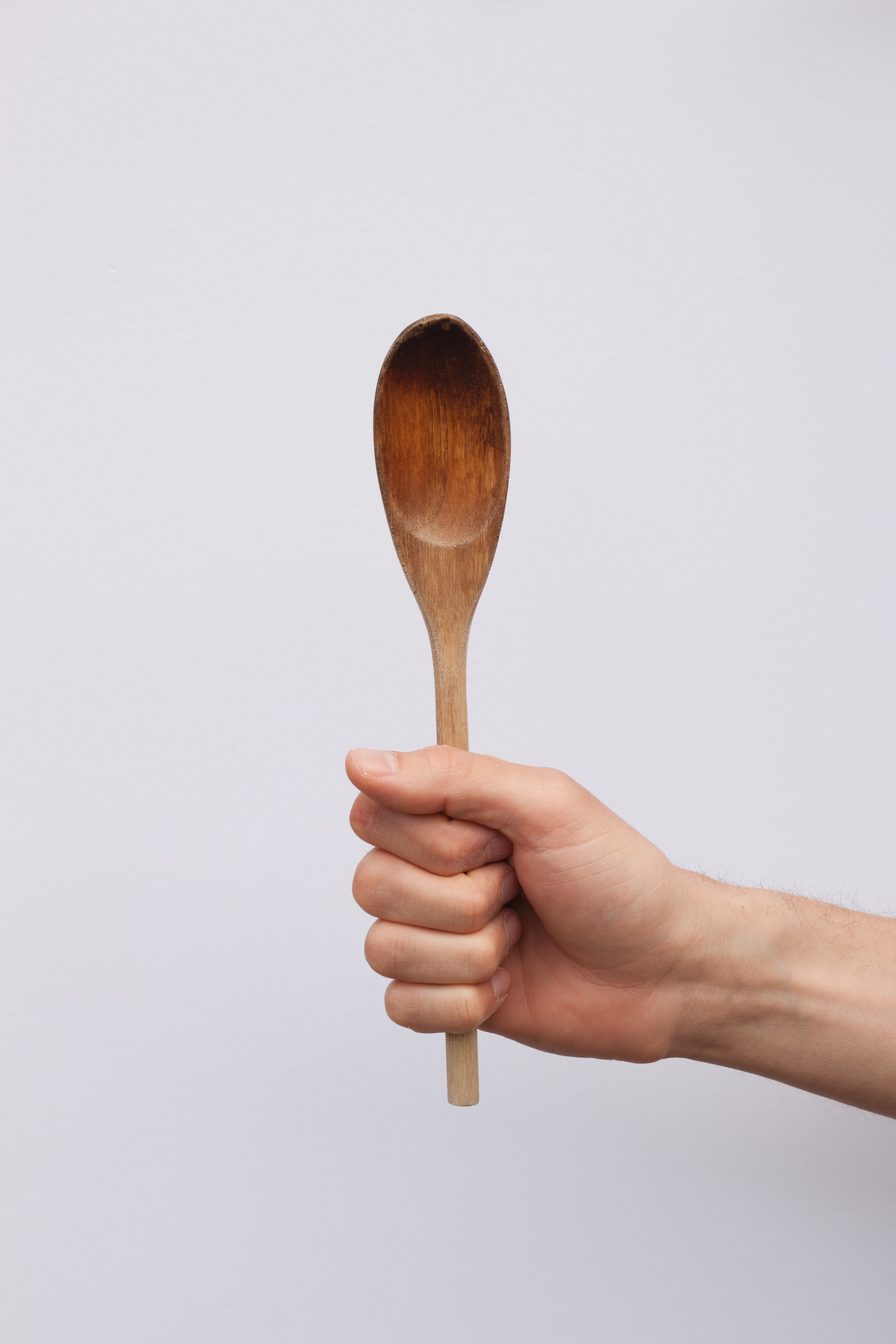 Stir Up Abilities

“Therefore I remind you to stir up the gift of God which is in you through the laying on of my hands. For God has not given us a spirit of fear, but of power and of love and of a sound mind.”  (2 Timothy 1:6-7)
Keeping Things Stirred Up!
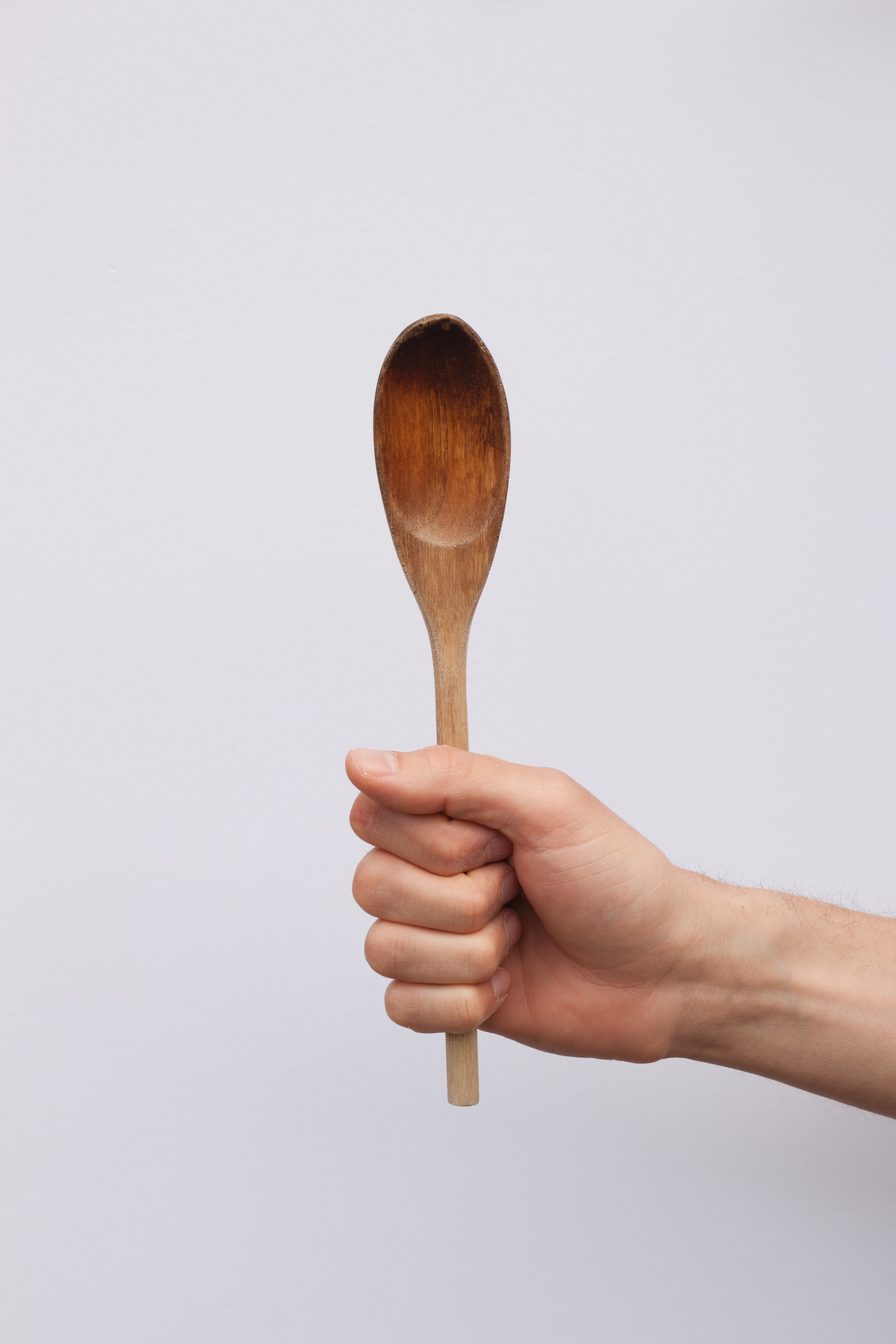 Stir Up Abilities

“"And Bezalel and Aholiab, and every gifted artisan in whom the LORD has put wisdom and understanding, to know how to do all manner of work for the service of the sanctuary, shall do according to all that the LORD has commanded." Then Moses called Bezalel and Aholiab, and every gifted artisan in whose heart the LORD had put wisdom, everyone whose heart was stirred, to come and do the work.”  (Exodus 36:1-2)
Keeping Things Stirred Up!
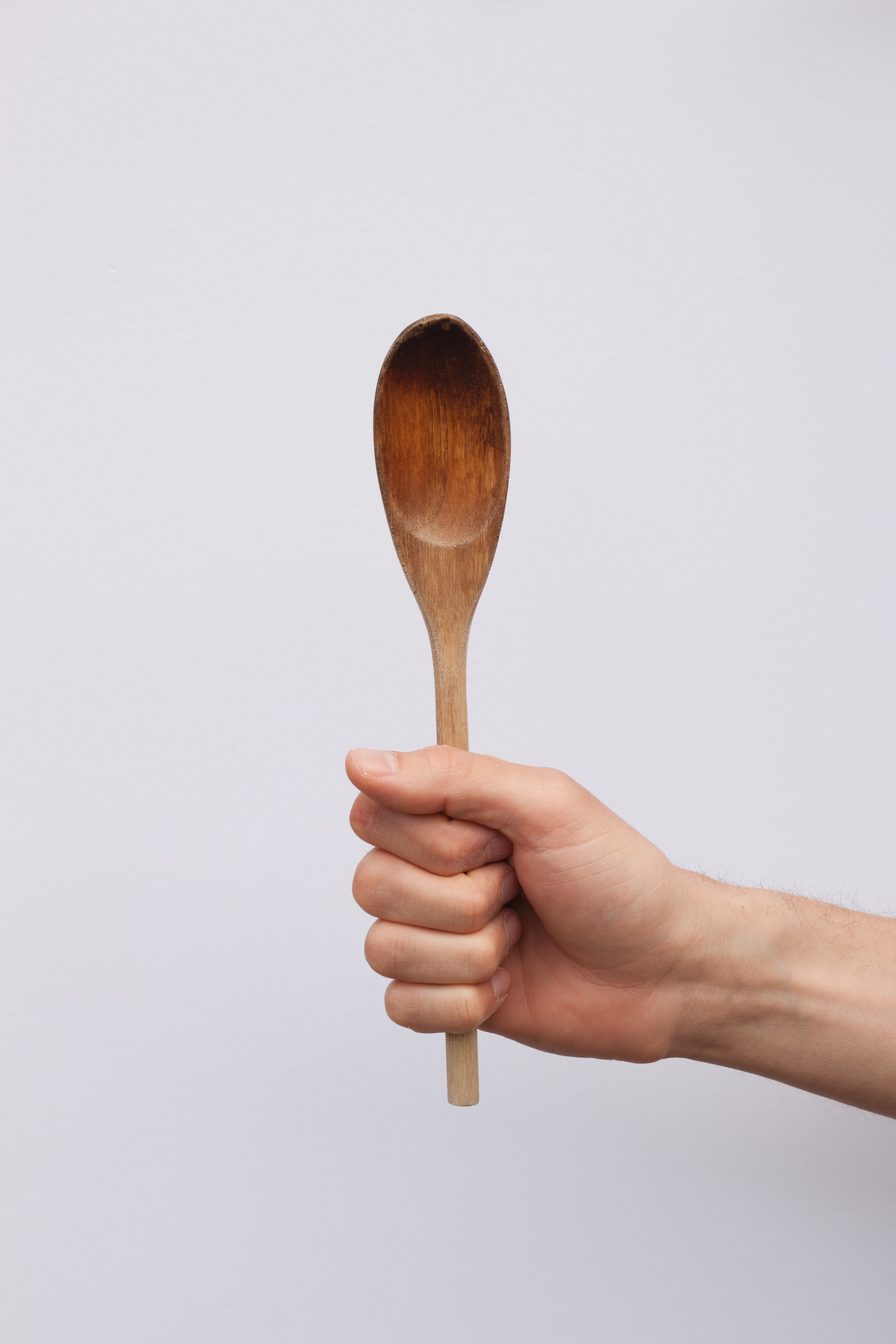 Stir Up Abilities

“So the LORD stirred up the spirit of Zerubbabel the son of Shealtiel, governor of Judah, and the spirit of Joshua the son of Jehozadak, the high priest, and the spirit of all the remnant of the people; and they came and worked on the house of the LORD of hosts, their God, on the twenty-fourth day of the sixth month, in the second year of King Darius.”  (Haggai 1:14-15)
Keeping Things Stirred Up!
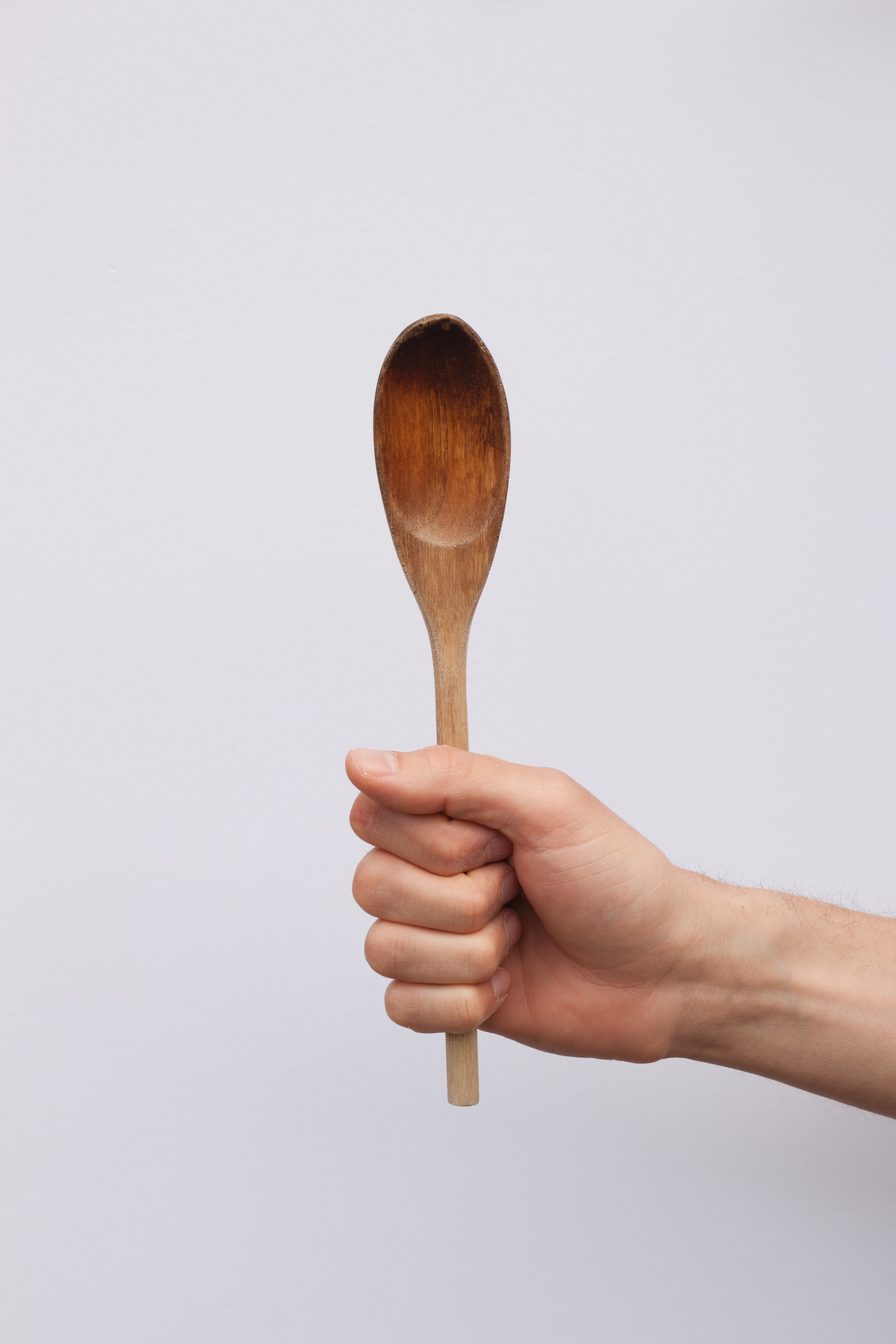 Stir Up Love & Good Works

Stir Up Abilities

Stir Minds
Keeping Things Stirred Up!
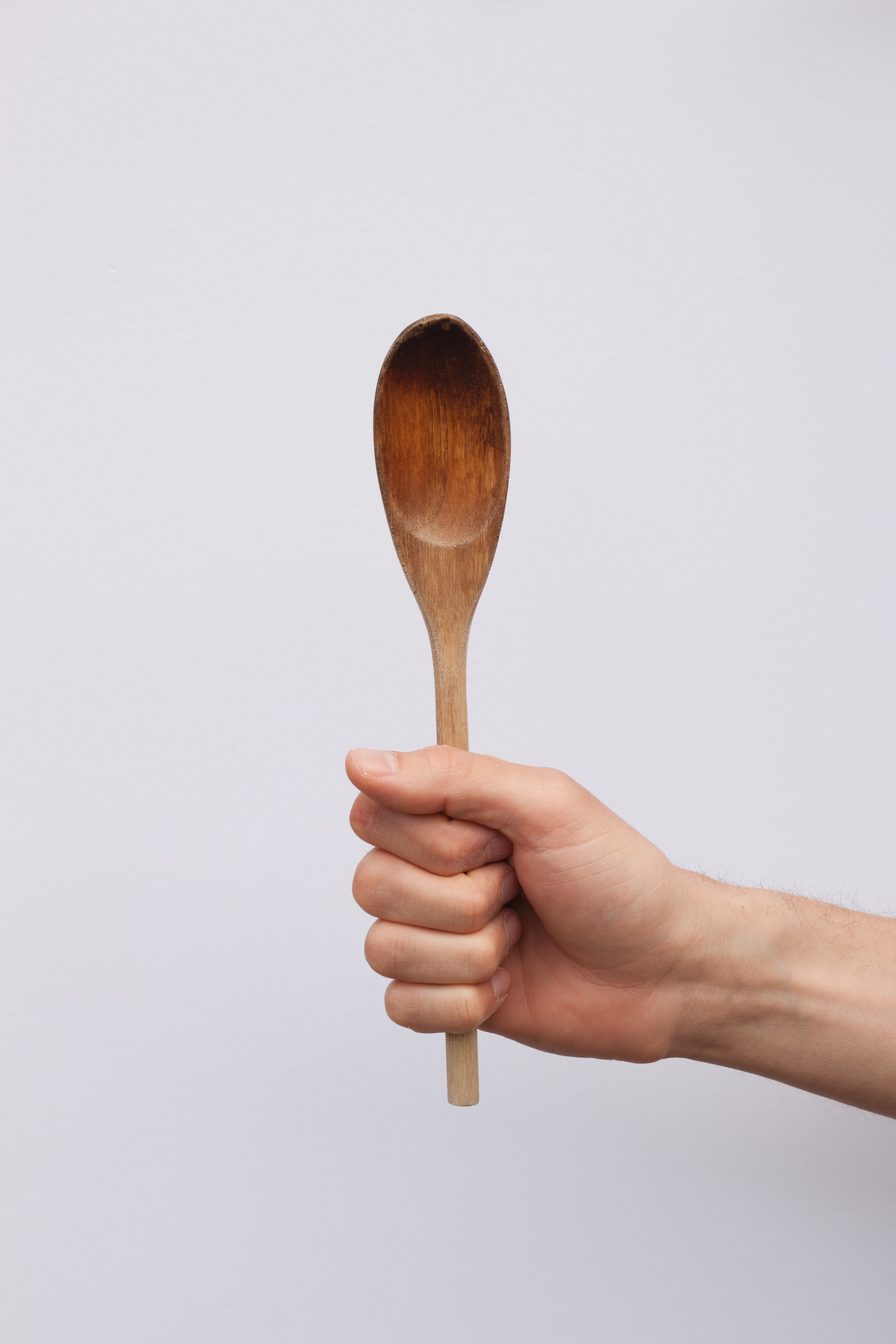 Stir Minds

“Yes, I think it is right, as long as I am in this tent, to stir you up by reminding you, knowing that shortly I must put off my tent, just as our Lord Jesus Christ showed me.”  (2 Peter 1:13-14)
Keeping Things Stirred Up!
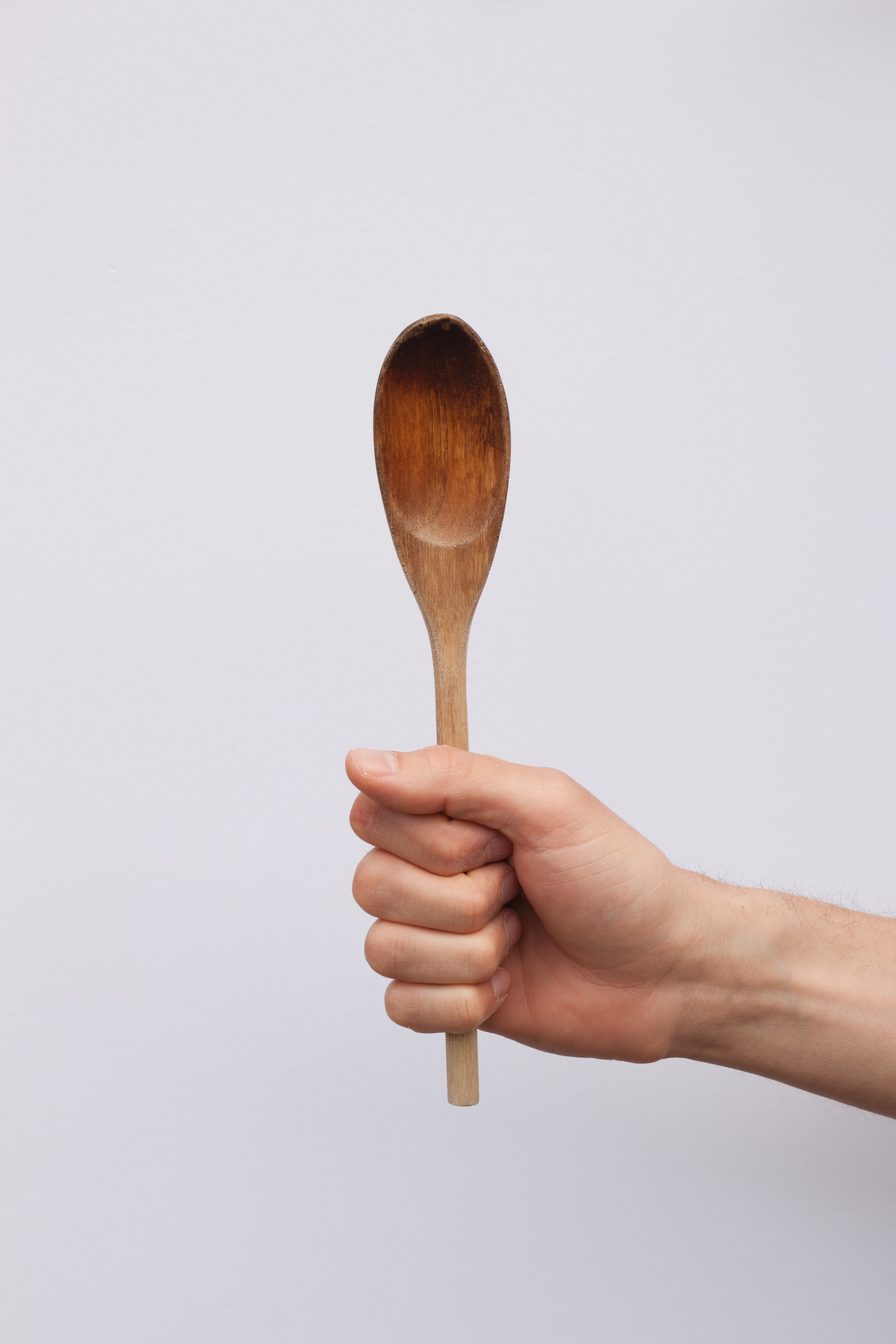 Stir Minds

“Beloved, I now write to you this second epistle (in both of which I stir up your pure minds by way of reminder), that you may be mindful of the words which were spoken before by the holy prophets, and of the commandment of us, the apostles of the Lord and Savior …”  (2 Peter 3:1-2)
Keeping Things Stirred Up!
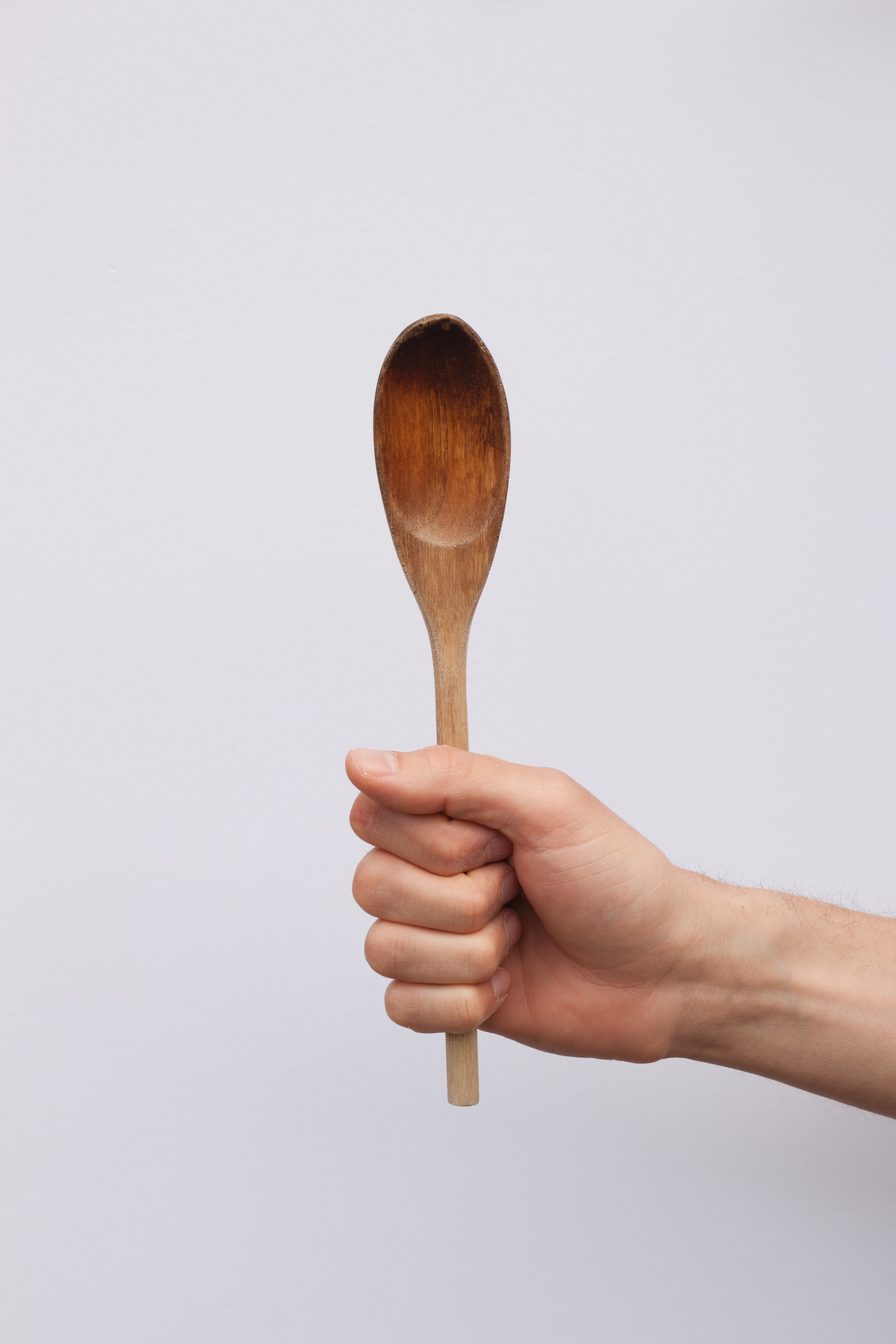 Stir Minds

“Now when they heard this, they were cut to the heart, and said to Peter and the rest of the apostles, ‘Men and brethren, what shall we do?’” (Acts 2:37) 
“And the hand of the Lord was with them, and a great number believed and turned to the Lord.”  (Acts 11:21)
Keeping Things Stirred Up!
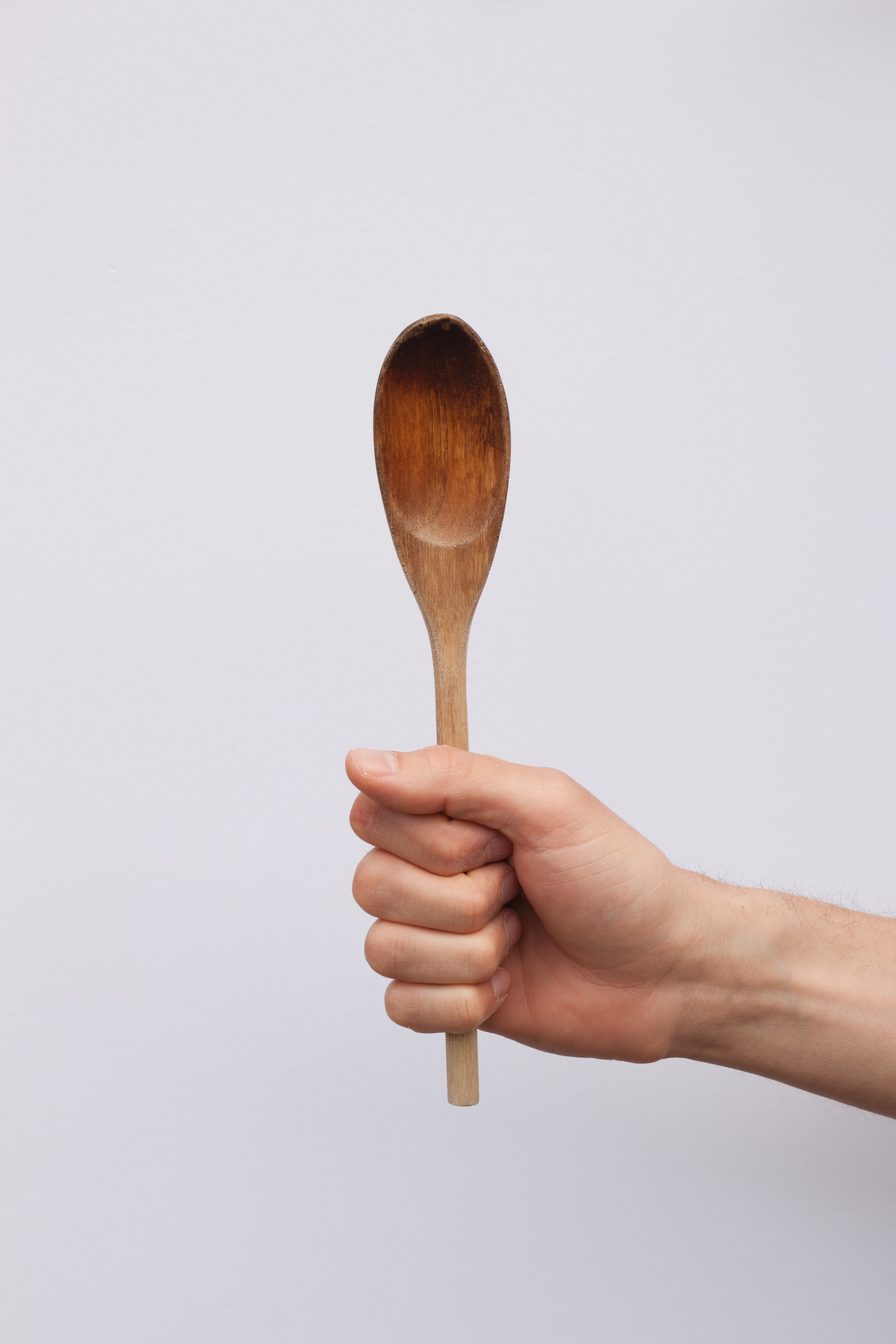 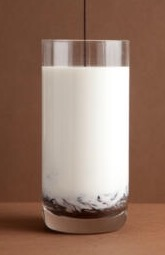 Stir Up Love & Good Works

Stir Up Abilities

Stir Minds